Introduction to Cryptology








15.03.2023, v47
Tutorial-2
Mathematical Background:
 Groups, Rings, Finite Fields (GF)
(m) = m ( 1 –     ) ( 1 –      ) ……
1
1
P2
P1
For m = p1    p2    p3  .... pt
For m = p1   p2    p3  .... pt
Summary: Ring of Integers modulo m Zm
Euler Function (m) gives the number of invertible elements in Zm
e1     e2     e3          et
(m) = (p1 – 1) (p2 – 1) (p3 – 1) ……
Order of elements in the Ring of Integers modulo m:  Zm
The invertible  elements in Zm build a multiplicative group called Z*m with the following properties :
 The number of elements in Z*m is (m) 
 Z*m is a cyclic group if it contains an element with the order (m)
 The order of any element in Z*m divides (m) 
 If the order of    is  k  then  Ord (i ) = k / gcd (i,k)
   special case: If the order of    is  k  then the other elements with 
   order k are  (i ) where  gcd (i,k) = 1
 Number of elements with order k  is = (k)  if  Z*m is a cyclic group
Summary: Euler and Carmichael Theorems
Euler’s Theorem
For  any unit u in Zm where gcd (m, u) = 1 ( or for any element in Z*m ) , the following holds:
       u(m) =  1    (in Zm )
Fermat ‘s Theorem  (a special case of Euler’s theorem):
For m=p, where p is prime =>  up-1 = 1   in Zp for any integer u
Carmicheal´s Theorem
The greatest order of  an elements in Z*m  is  called Carmichael´s function (m):
 (m) divides (m), for any u  Z*m ,    u(m) = 1  in Z*m
Carmicheal´s function (m) :
 (2) = 1,    (22) = 2,    (2e) = 2e-2     for  e  3:

(pe) = (pe)  = (p - 1)pe-1	for  p  odd prim.

for m  = p1e1   p2e2  p3e3  ...  pnen

(m) =  lcm [ (p1e1 ), (p2e2 ),  … (pnen ) ]
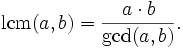 Problem 2-1: Elements of Z33
How many invertible element under multiplication do exist  in Z33 (number of units in Z33)?
Which multiplicative orders are possible in Z*33?
Compute the order of the element 2, 5 and 7 in Z33.
Compute 3 other elements having the same order as 2, 5, and 7. 
Compute the order of the elements 10,32,23.
Compute the order of elements 4 and other elements having the same order.
Solution 2-1: 
Number of invertible elements (units) is Euler function (33) = (3*11) = (3-1)(11-1) = 20
         The 20 units in Z33 are: u = {1,2,4,5,7,8,10,13,14,16,17,19,20,23,25,26,28,29,31,32 } = Z*, (gcd (33,u) = 1)
Possible multiplicative orders of units in Z33 are the divisors of (33) =lcm[(11), (3)] = lcm(10,2) = 0*2/gcd(10,2) = 10
           => Possible orders are the divisors of 10, which are 1, 2, 5, 10
Order of 2: 21 = 2  1,   22 = 4  1, 25 = 32 = -1  1  =>   order of 2 is 10
          Order of 5: 51 = 5  1,   52 = 25 = -8  1, 55 = -2*5 = -10 = 23  1 =>   order of 5 is 10
	Order of 7: 71 = 7 1,   72 = 49 = 16 1, 75 = 13*16 = 10  1 =>   order of 7 is 10
4.     If order  = k, then ord (i ) = k iff  gcd(k,i) = 1.   By selecting i = 1,3,7,9 we get  gcd(10,i) = 1.
       =>  21, 23,  27,  29   or    2 , 8 , 29 , 17   are 4 elements having order 10
       =>  51, 53,  57,  59   or    5, 26 , 14 , 20   are 4 elements having order 10
        =>  71, 73,  77,  79   or    7 , 13 , 28 , 19   are 4 elements having order 10
5.       Order of 10:  101 = 10  1,   102 = 100 = 1   =>   order of 10 is 2
	Order of 32:  321 = 32 = -1  1,   322 = 1     =>   order of 32 is 2
	Order of 23:  231 = 23 = -10  1,   232 = (-10)2 = 100 = 1  =>   order of 23 is 2
6.	Order of 4:  41 = 4  1,   42 = 16  1, 45 = 25*4 = 100 = 1 =>   order of 4 is 5
          For gcd(5,i) = 1 => i = 1,2,3,4  =>  41, 42 ,43,  44     or   4 , 16 , 31 , 25   are elements having order 5
Notice: No. of elements having order 10 is not (10) as Z*33  is not a cyclic group
Problem 2-2: Elements of Z17 = GF(17)
How many invertible element under multiplication do exist in GF(17) (number of units in GF(17) )?
Which multiplicative orders are possible in GF(17)?
How many elements do exist from each possible order?
Compute the order of the element 2 in GF(17).
Compute all other elements having the same order as 2.
Solution 2-2: 
Number of invertible elements is Euler function (17) = (17-1) = 16
The possible multiplicative orders in GF(17) are the divisors of (17) = 17 – 1 = 16,  namely 1, 2, 4, 8, 16
Number of elements with order 1 is (1) = 1
         Number of elements with order 2 is (2) = (2-1) = 1
         Number of elements with order 4 is (4) = 4 (1-1/2) = 2
         Number of elements with order 8 is (8) = (23) = 8 (1-1/2) = 4
         Number of elements with order 16 is (16) = (24) = 16 (1-1/2) = 8 
4.     Order of 2: 21 = 2  1,     22 = 4  1,     24 = 42 = 16 = -1  1 ,     28 = (24)2 = -12 = 1   =>   order of 2 is 8
5.     If order  = k, then ord (i ) = k  iff  gcd(k,i) = 1.   by selecting i = 1,3,5,7 we get  gcd(8,i) = 1.
       =>  21, 23,  25,  27   or    2 , 8 , 15 , 9   are the 4 elements having order 8
Problem 2-3: Elements of GF(23)
How many invertible element under multiplication do exist GF(23) (number of units in GF(23) )?
Which multiplicative orders are possible in GF(23)?
How many elements do exist from each possible order?
Compute the order of the element 2 in GF(23).
Compute all other elements having the same order as 2.
Compute the inverse of 218 in GF(23) without using the gcd algorithm.
Solution 2-3: 
Number of invertible elements is Euler function (23) = (23-1) = 22 elements
The possible multiplicative orders in GF(23) are the divisors of 23 – 1 = 22,  namely 1, 2, 11, 22
Number of elements with order 1 is (1) = 1
        Number of elements with order  2 is (2) = (2-1) = 1
        Number of elements with order 11 is (11) = (11-1) = 10
        Number of elements with order 22 is (22) = (2*11) = (2-1)(11-1) = 10 
Order of 2: 21 = 2  1, 22 = 4  1,  24 = 16 = -7, 25 = -14 = 9, 210 = 81 = 12,  211 = 12*2 = 24 = 1 =>  order of 2 is 11  
If order  = k, then ord (i ) = k iff  gcd(k,i) = 1.  By selecting i = 1,2,3,4,5,6,7,8,9,10 we get  gcd(11,i) = 1.
       =>  21, 22,  23,  24, 25, 26,  27,  28,29, 210 or  2,4,8,16,9,18,13,3,6,12 are the 10 elements having order 11
The inverse of 218  is 2-18 . The modulus in the exponent is (23) = 23-1 = 22 
          2-18 = 2-18+22 = 24 = 16.   Check 218 = (29)2 = 62 = 13     =>   16*13 = 208 = 1 in GF(23).
Homework: Elements of Z35
How many invertible element under multiplication do exist Z35 (number of units in Z35)?
Which multiplicative orders are possible in Z*35?
Compute the order of all invertible elements inZ*35.
Find the cycle length for all non-invertible elements.
Homework: Elements of Z39
How many invertible element under multiplication do exist Z39 (number of units in Z39)?
Which multiplicative orders are possible in Z*39?
Compute the order of all invertible elements in Z*39.
Find the cycle length for all non-invertible elements.
Homework:  Analyze the structure of GF(29), GF(83),  Z
216
Z
2n
Is a widely used ring in modern cryptography